Проект «Пернатые друзья»
Тема: « Скворец – весны певец»
Разработал: 
воспитатель МБДОУ 
«Детский сад  №9 «Россиянка»
Е.А. Вяткина
г.Протвино 2016г
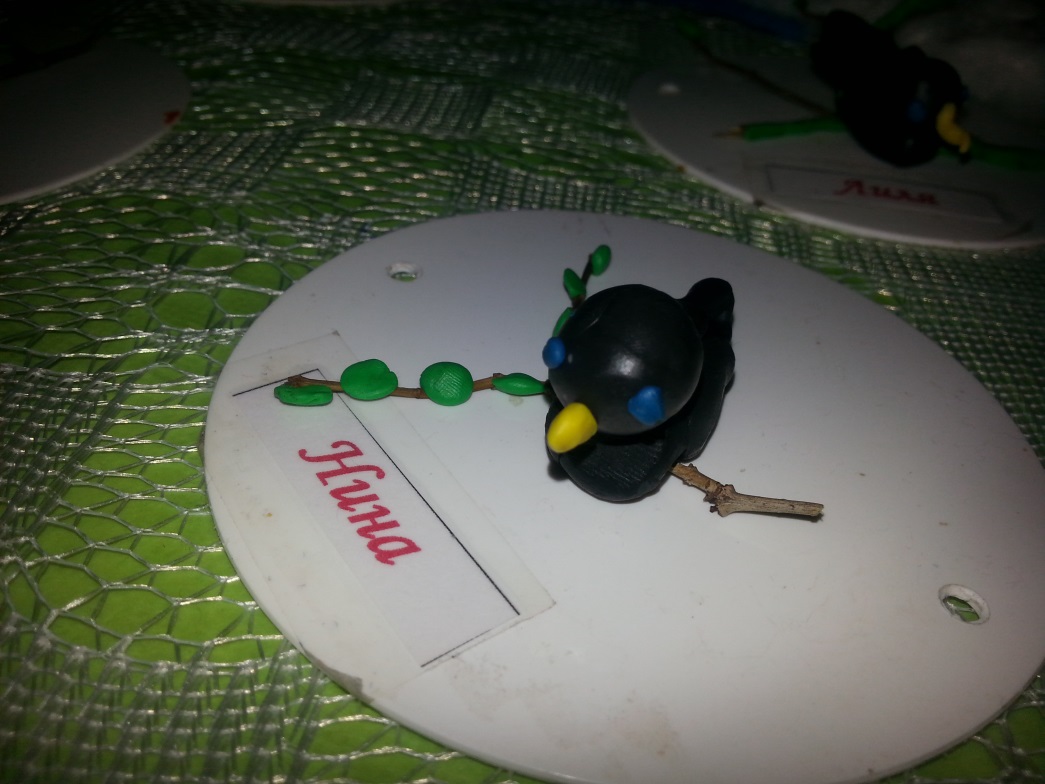 Вид деятельности: изобразительная Тема: «Скворец – весны певец»Лепка «Скворец» обеспечивает введение представлений о птице скворец.Педагог вспоминает с детьми, какое сейчас время года ( весна). « Сегодня весна прислал нам письмо, где написала, что очень рада вернуться к нам, порадовать нас ярким солнышком и молодой зеленой травкой, но ей немного грустно, потому что она очень любит пение скворцов, а они все не летят. Давайте порадуем весну и слепим скворцов сами, пусть порадуют ее своими песнями.В процессе занятия дети знакомятся с особенностями строения скворца, ( черное оперение, на туловище крылья и хвост, на голове желтый клюв…), так же дается первичное представление о особенности жизни скворца ( прилетает весной, красиво поет)После занятия педагог спрашивает детей, понравились ли им птицы скворцы. Давайте узнаем о них больше.
Вид деятельности: изобразительная
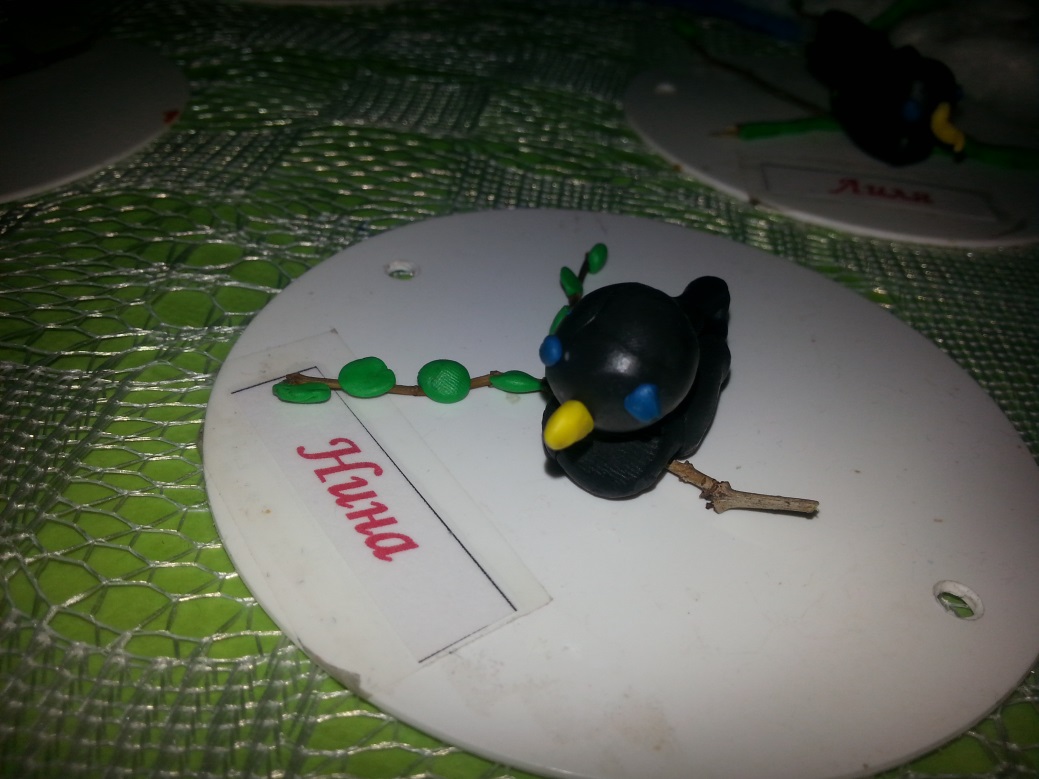 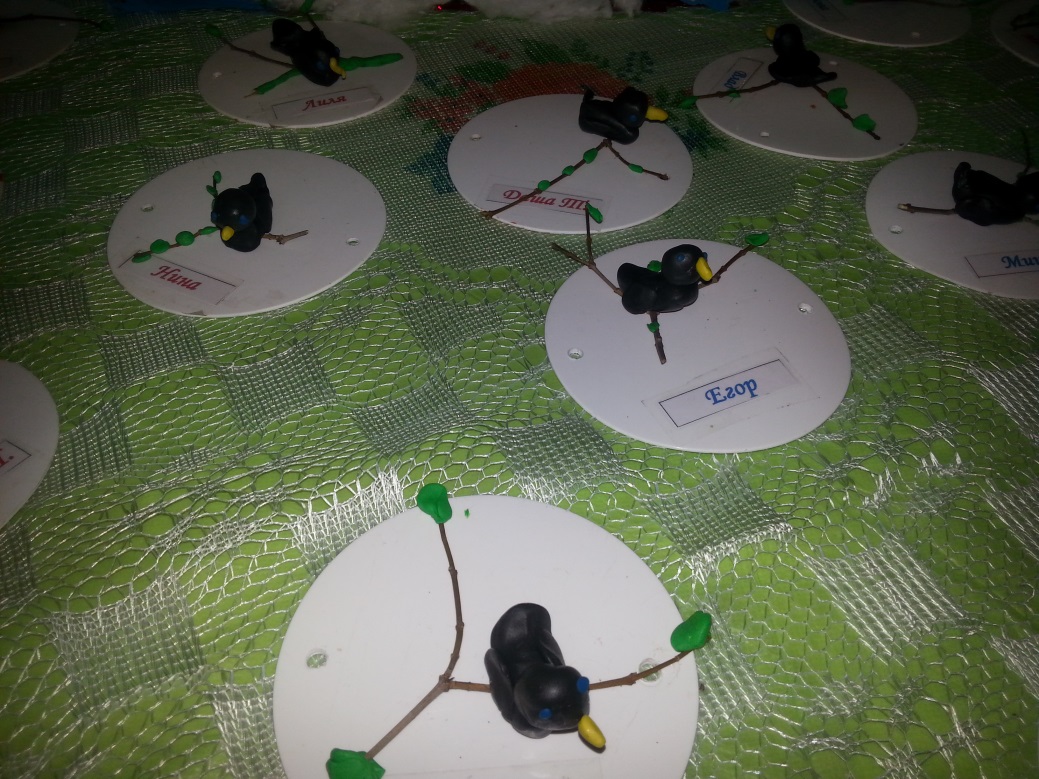 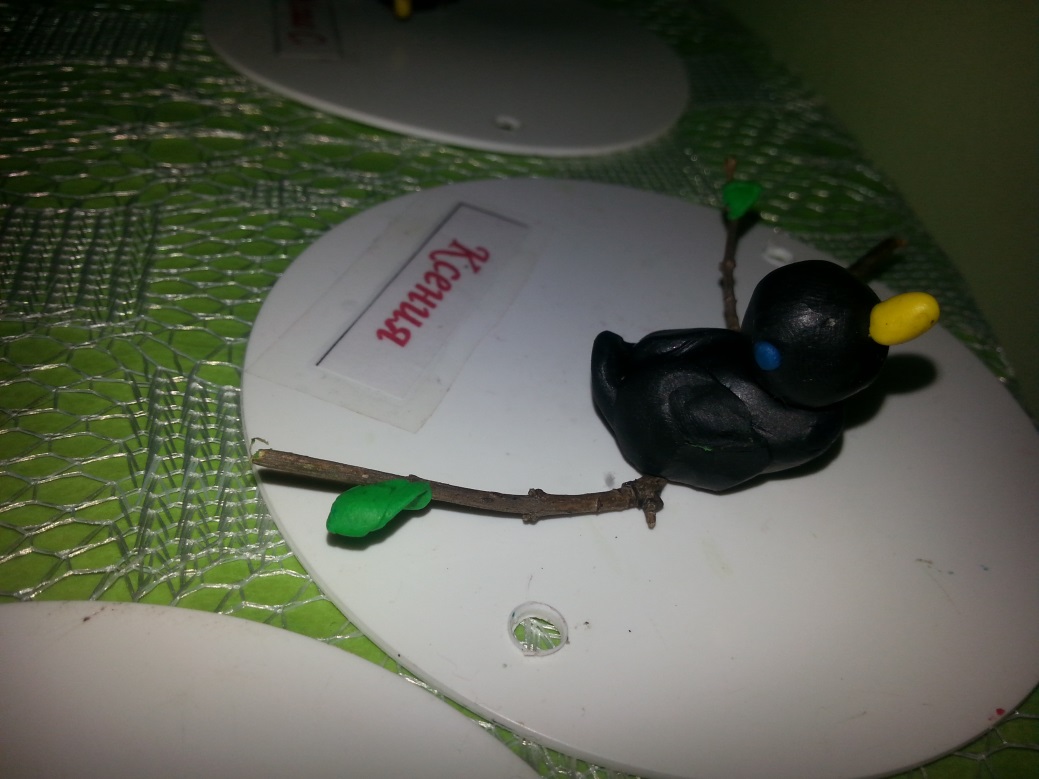 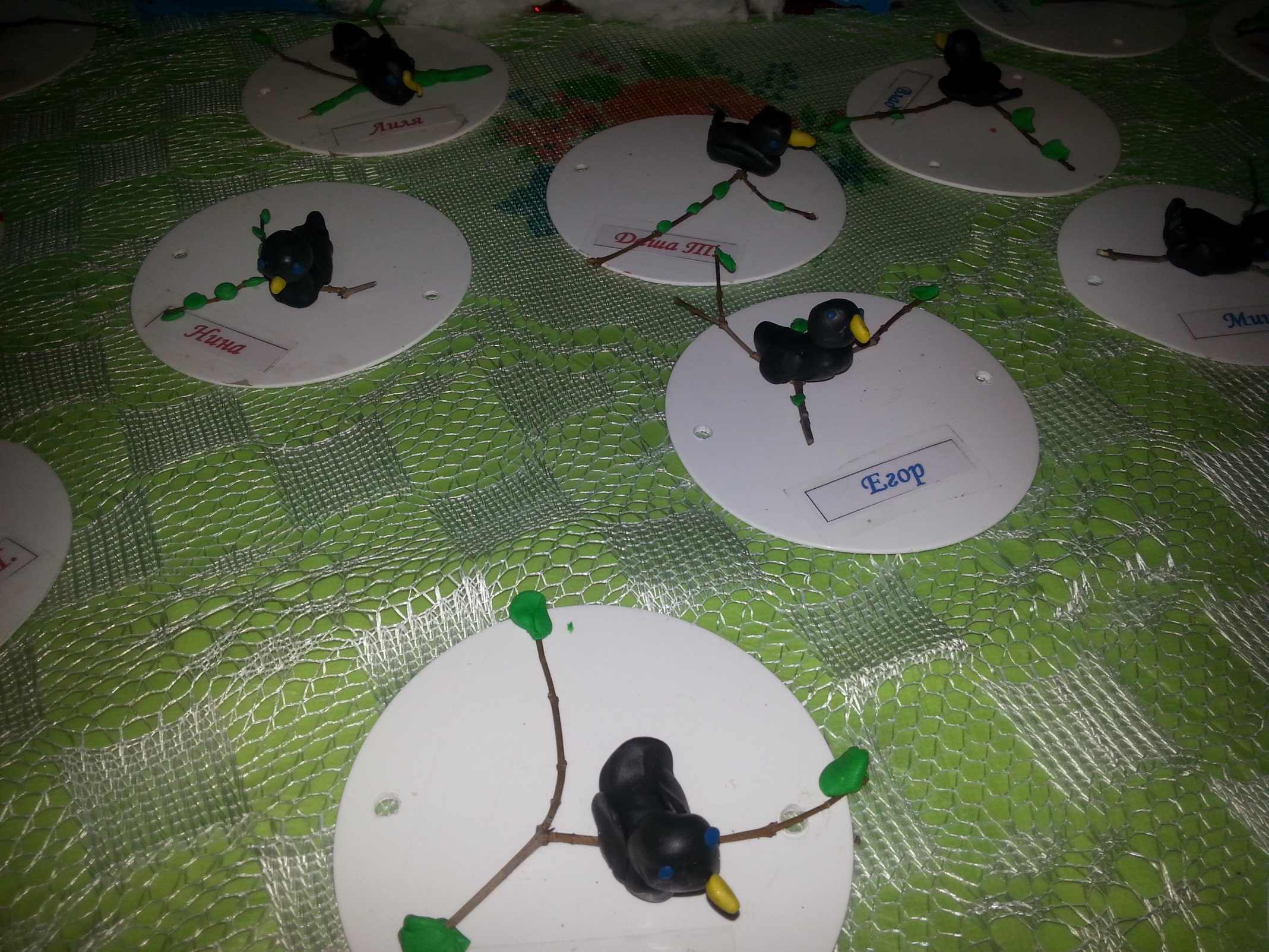 Вид деятельности: изобразительная
Тема: «Скворец – весны певец» продолжаем расширять представление об образе жизни скворцов.
Аппликация : « Дом для скворцов»
Педагог предлагает вспомнить, как мы помогли весне поднять настроение
 ( слепили скворцов) . Скворцы прилетели и поют очень красивые песни. Но где же они будут жить? Скворцы не вьют гнезда, как некоторые другие птицы. Они предпочитают селиться в дуплах деревьев или в специальных домиках, построенных для них людьми. Знаете ли вы, как называются эти домики? Скворечники. Чтобы скворцы и нас радовали своими песнями, давайте построим для них скворечники.
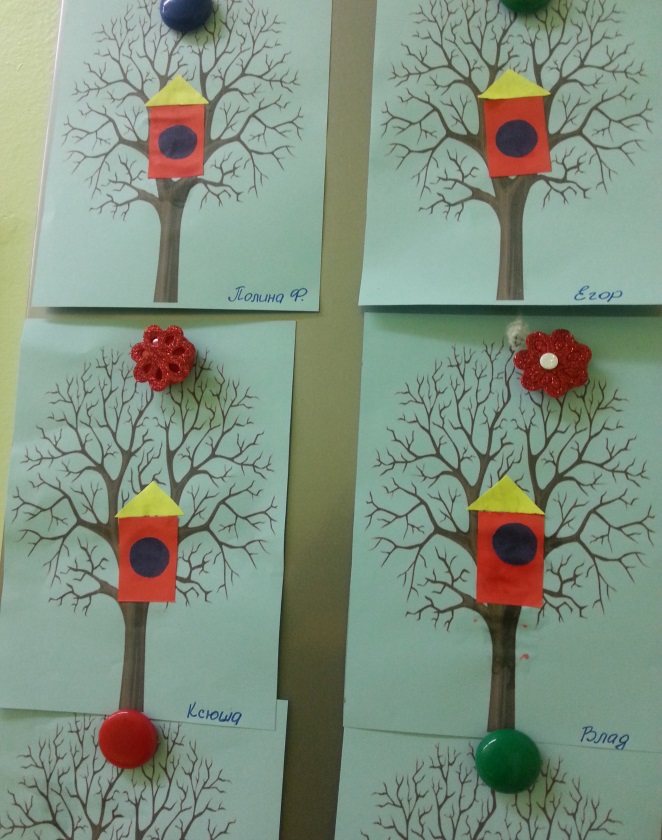 Вид деятельности: игровая
Тема: «Скворец – весны певец» продолжаем расширять представление об образе жизни скворцов.
Игра на развитие эмоциональной сферы ребёнка: «Скворец – заботливый отец.»
Педагог рассказывает, что к концу весны у скворцов появятся птенцы. Они громко пищат, когда родители приносят им в клювах червяков или жуков. Скворец в это время мало поет: он очень занят – добывает еду для детей. Ведь они быстро растут и каждым днем им нужно все больше пищи. Скворцы предпочитают гусениц, жуков, червяков, но любят полакомиться ягодами, фруктами, скворцы очень заботливые родители и никогда не бросают своих птенцов. Давайте поиграем в игру. Я прочитаю вам сказку, а вы будете изображать те чувства, которые испытывает скворец:
Жили-были скворцы. Дружно жили, не ругались. Их домик - скворечник - располагался в парке, недалеко от жилых домов. Так они могли и к людям слетать за едой и на природе вывести своих птенцов.
Однажды, папа-скворец прилетел очень взволнованный. Когда он летел к скворечнику, то видел внизу дерева рыжего кота. Скворцы испугались, что кот может добраться до скворечника и разорить гнездо. Скворец-мама загрустила, потому что ей стало жалко своего гнездышка. Но папа-скворец был полон гнева. Никто не смеет разорять его гнездо!
Он вылетел на встречу коту и стал защищать скворечник. Он храбро налетал на кота, не подпускал его к дереву. Кот был очень удивлен таким поведением птицы, и даже немного обижен. Потому что он не хотел ничего плохого, он просто хотел удовлетворить свое любопытство и посмотреть на маленьких скворцов.
Кот решил не связываться с решительным скворцом и ухел к себе домой!
Папа скворец вернулся домой в восторге от  своей удачи, а мама-скворец не скрывала своей радости.


Источник http://azbuka-uma.by/i_emotions
Вид деятельности: игровая
Вид деятельности: восприятие художественной литературы и фольклора.
Тема: «Скворец – весны певец» продолжаем расширять представление об образе жизни скворцов.
Чтение стихотворения Агнии Барто. «Скворцы прилетели»
Педагог загадывает загадку: 
Из дальних стран вернулся я,Чтоб вас порадовать, друзья.Весна пришла! Зиме – конец! " – Пел у скворечника ….
Давайте с вами вспомним, что мы знаем о нашем знакомом – скворце.
Послушайте стихотворение А. Барто и подумайте, почему люди так любят и ждут скворцов. 
После чтения стихотворения педагог слушает ответы детей и подводит итог: Мы любим скворцов, потому что они сами красиво поют и могут изображать голоса разных птиц и даже животных. Скворцы приносят пользу людям, тк уничтожают вредных насекомых.
Вид деятельности: восприятие художественной литературы и фольклора